CSAL Section PÉTANQUE
Présentation de la saison 2023 / 2024
PLAN
Présentation des membres du bureau

Organisation de la section / consignes

Présentation et dates des rendez-vous de l’année

Dates des différents concours
Présentation des membres du bureau
La totalité des membres du bureau ont pris leur fonction au mois de Juillet 2023
Président : David GIESSNER

Adjoint Président : Loïc CONTE

Trésorière : Cyndie GARDÉ ép GIESSNER

Secrétaire : Jean DANTAS

Responsable logistique/Webmaster : Cyril DE BASTOS
Organisation de la section / informations
Jours d’ouverture : MARDI et VENDREDI

                                                    SAMEDI (exceptionnellement)


Horaires d’ouverture : 17h00 / 22h00


Nombre d’adhérents à ce jour : 40
Organisation de la section / consignes
Consignes particulières:
 
Les savates deux doigts sont interdites;

Toute consommation de boisson par une personne non adhérente à la section est interdite, sauf invité exceptionnel;

Tout crédit est interdit; 

L'âge minimum requis pour jouer est 16ans.
La documentation de la section pétanque est inexistante et doit être faite, cela concerne :-Le règlement du service intérieur;-La note d’organisation.
De nouvelles directives de la direction du CSA Lambert nous oblige dès à présent à être totalement transparent sur les mouvements d’argent. Nous devons tenir à jour un cahier de compte ainsi que nos stocks afin de pouvoir tout justifier lors d’un éventuel audit.Un point sur les finances de la section sera fait tous les trimestres.
Présentation et dates des rendez-vous de l’année
DATES DES 3 CONCOURS 

1er concours : vendredi 03/11 - vendredi 10/11 – vendredi 17/11
                                 vendredi 24/11 – vendredi 01/12

2e concours : vendredi 15/03 – vendredi 22/03 – vendredi 29/03
                                vendredi 29/03 – vendredi 05/04

3e concours : vendredi 31/05 – vendredi 07/06 – vendredi 14/06
                                vendredi 21/06 – vendredi 28/06
2 samedis repas + concours interne;
Samedi 16 décembre 2023 – inscriptions 08h30 / début du concours 09h00
Samedi 18 mai 2024 – inscriptions 08h30 / début du concours 09h00


 2 samedi repas + concours avec CSA BA et CSA RSMA (dates à définir); 


1 samedi repas de fin de saison 2023 – 2024.
samedi 06/07 – journée cohésion et clôture de la saison 2023 -2024
Quelle soit pleine de carreaux et de beaux pointages !Et ceci SURTOUT dans la joie et la bonne humeur !
Tous les membres du bureau de la section pétanque vous souhaite une excellente année !
Les professionnels ne sont malheureusement pas licenciés au CSAL pétanque, restons toujours fair-play 
Questions ?
Suggestion ?
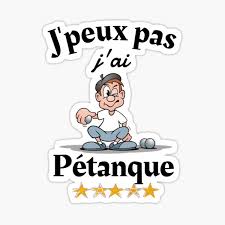